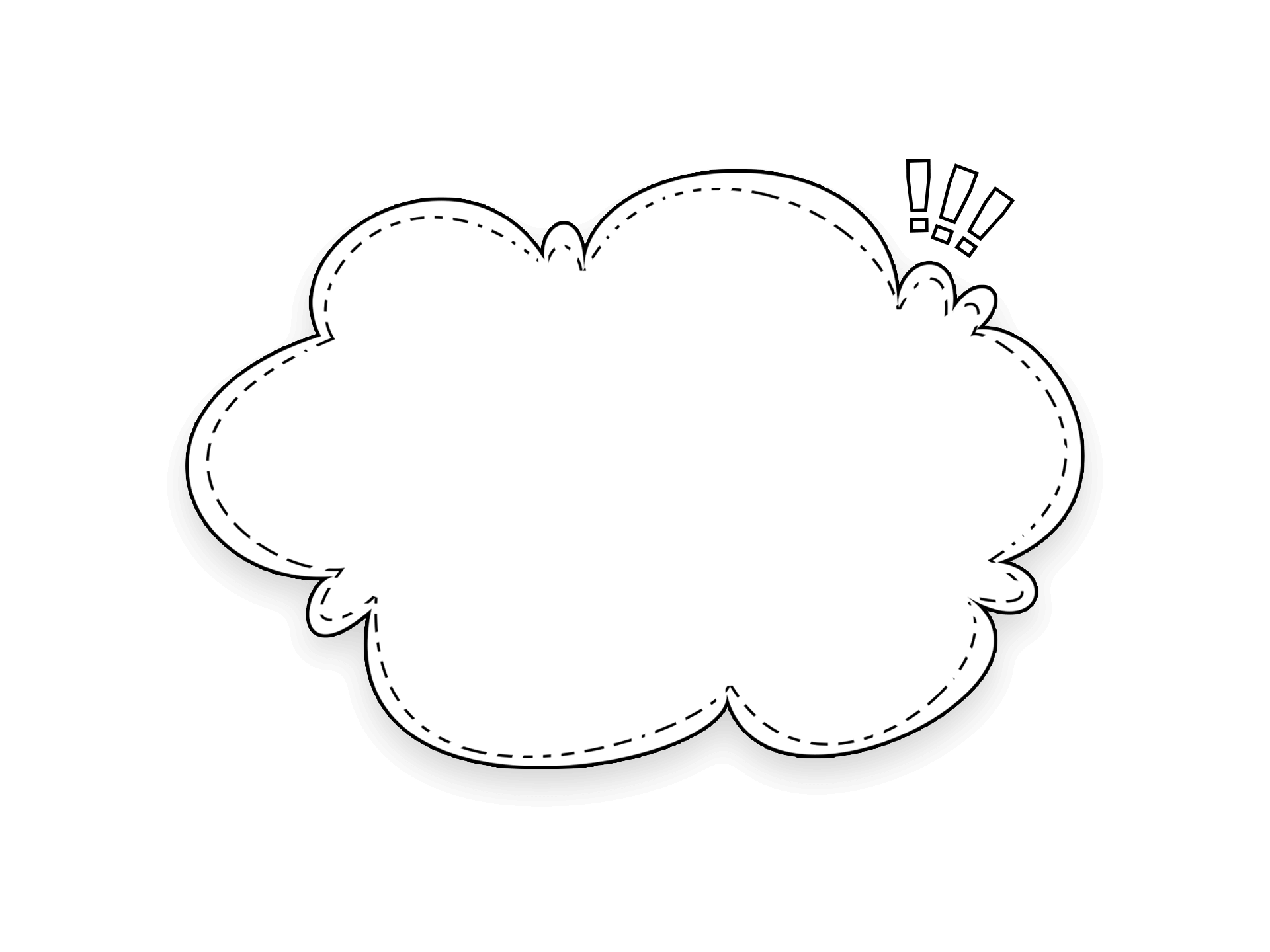 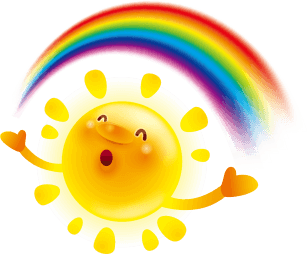 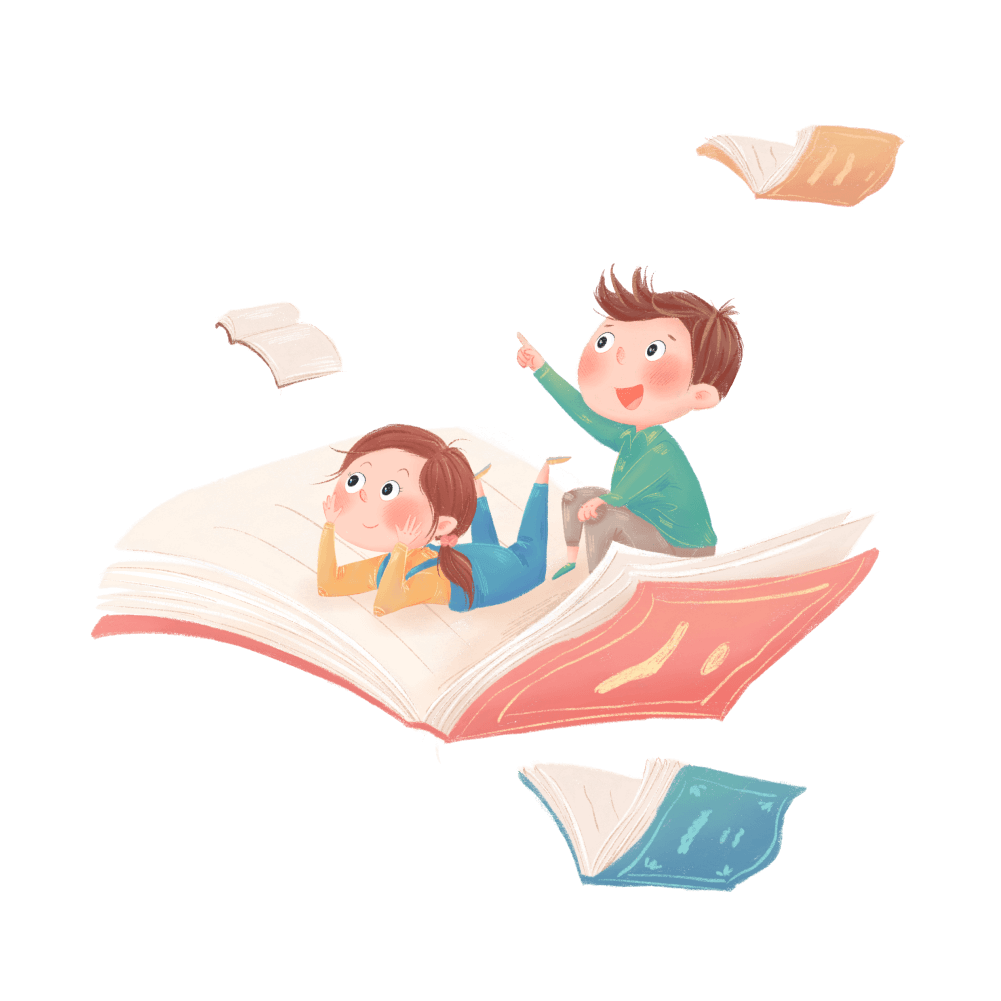 幼儿园急救知识
Lorem ipsum dolor sit amet, consectetuer adipiscing elit. Maecenas porttitor congue massa.
汇报人：PPT818    时间：20XX.XX
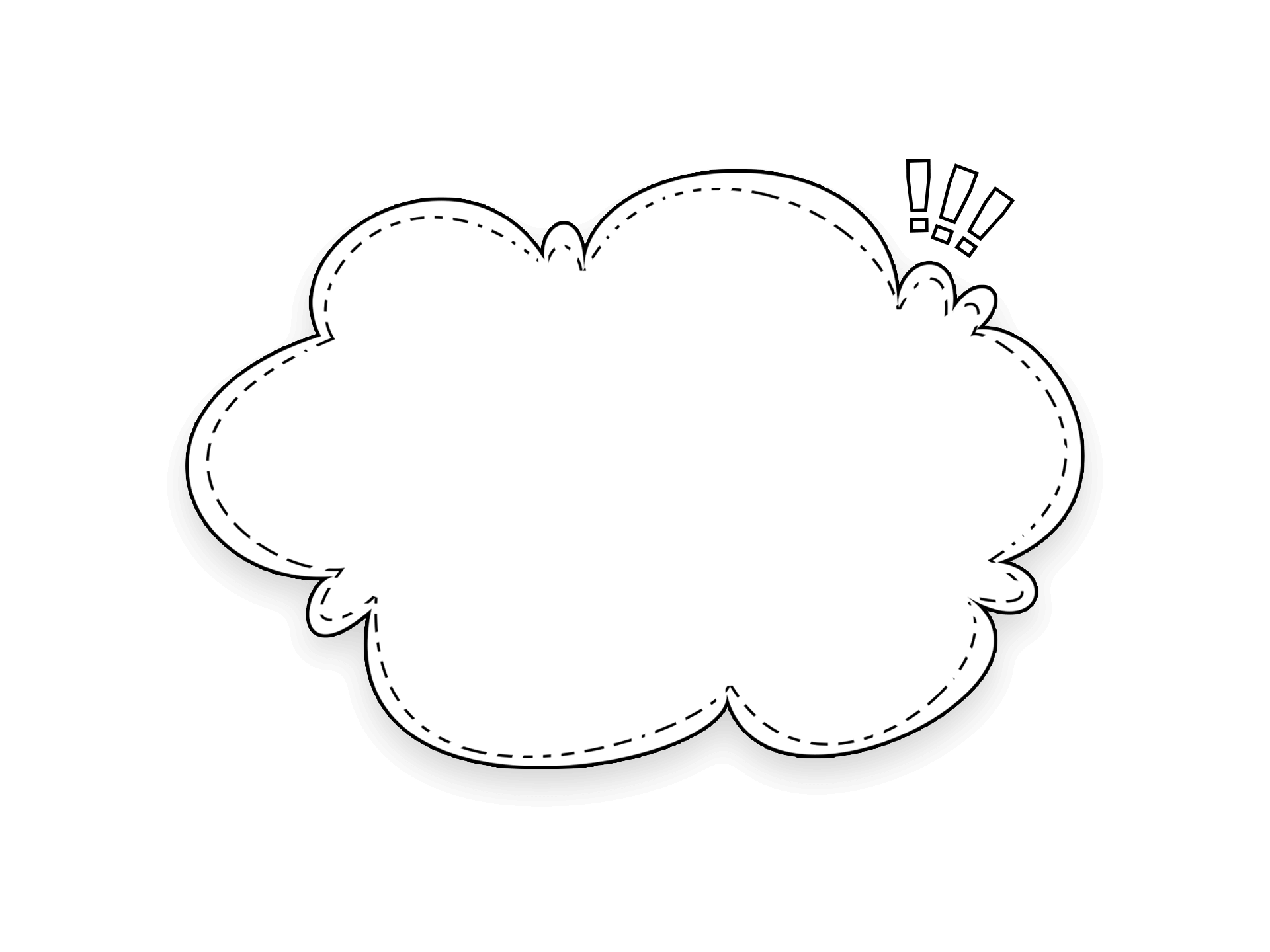 目  录
https://www.PPT818.com/
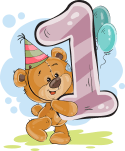 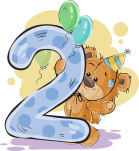 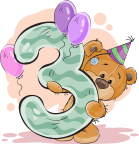 烧烫伤
常见外伤
异物入体
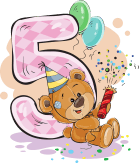 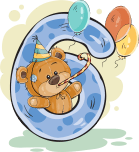 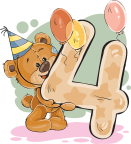 食物中毒
突发疾病
心肺复苏
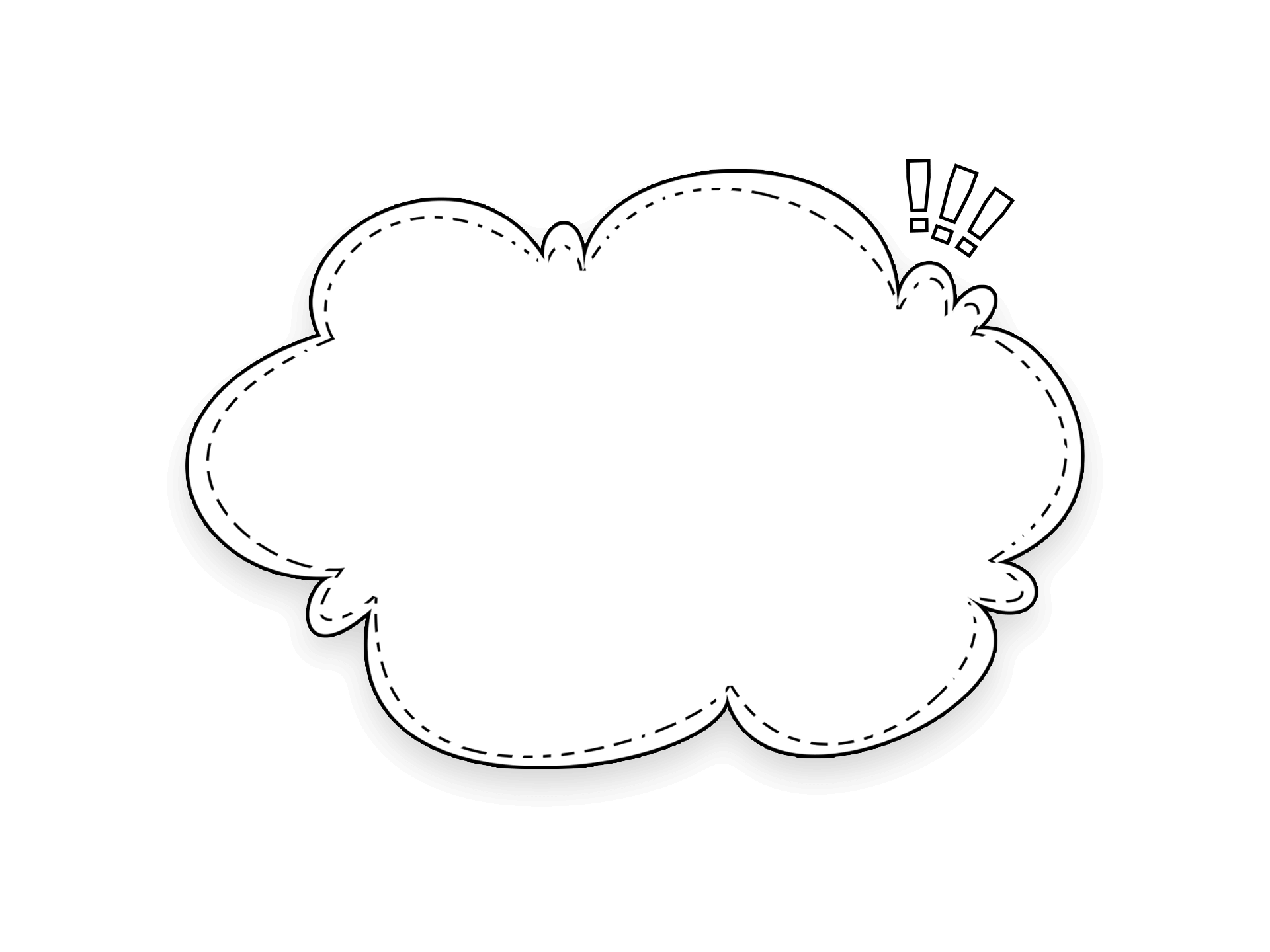 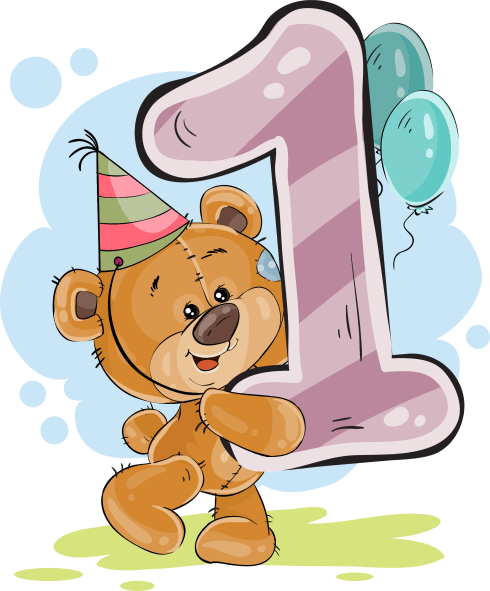 烧烫伤
点击输入简要文字内容，文字内容需概括精炼，言简意赅的说明分项内容。
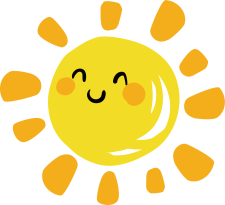 烧烫伤
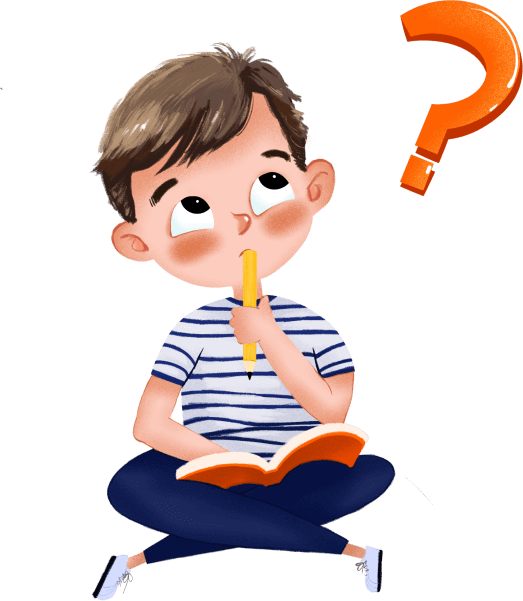 热粥锅
热油锅
热水瓶
致伤原因
热洗澡水
鞭炮灼伤
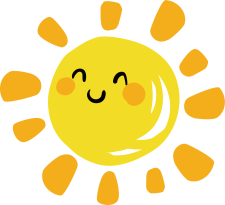 烧伤程度
A
B
C
Ⅰ°烧伤
Ⅲ°烧伤
Ⅱ°烧伤
伤及表皮浅层。表面红斑状 、烧灼感 ，无水疱 。3－7天自愈。
伤及真皮，局部红肿疼痛，有大小不等的水泡，可用消毒针刺破水泡边缘放水，涂上烫伤膏后包扎，松紧要适度。 1-2周内愈合 多数有色素沉着。
全皮层烧伤甚至达到皮下、肌肉或骨骼。创面焦痂，此时应用干净布包住创面，及时送往医院。
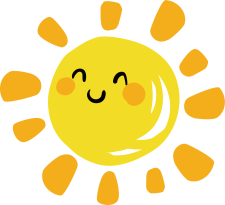 烧烫伤处理
浸泡自来水中。不是酱油不是冰水！
充分泡湿后小心除去衣物，用剪刀剪开衣物。
冲
脱
盖
泡
送
冷水冲，时间要越早越好，冲半小时。
用干净或无菌纱布覆盖在伤处，并加以固定。
送到有烧伤病房或烧伤中心的医院。
五大原则
PPT下载 http://www.1ppt.com/xiazai/
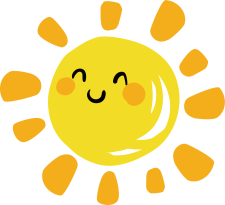 电击伤
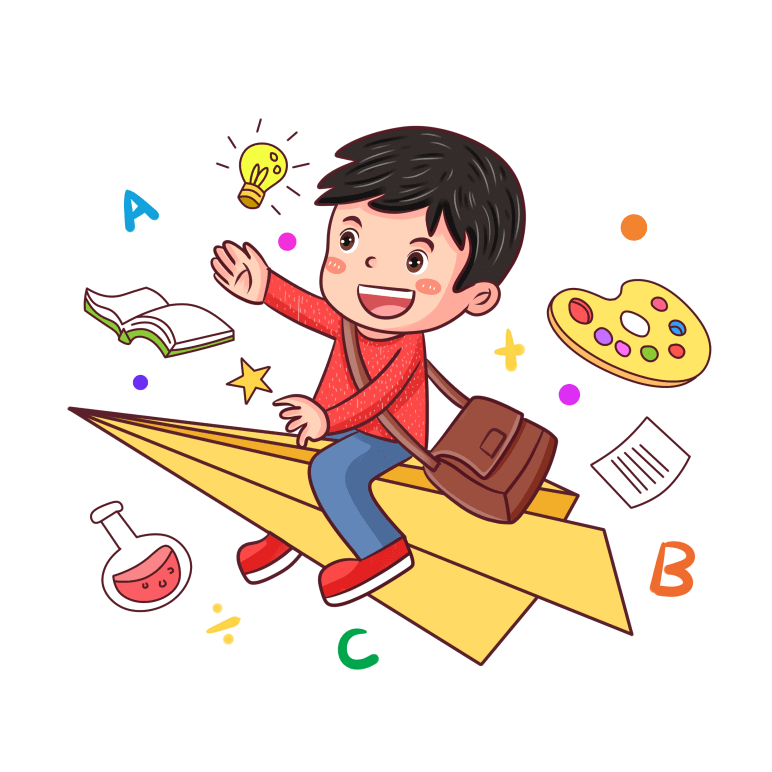 常见原因
1)出于无知或好奇玩弄电灯插头、插座、电线或其他电器等。
2)室内电器插座安装过低，易被小儿触摸到，或用手指、钥匙、硬币、金属别针等掏挖。
3)电线断落时，不知躲避，甚至用手触摸。
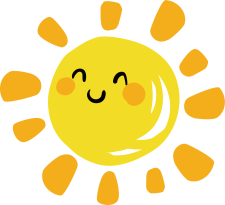 电击伤
紧急救助
迅速将儿童移至通风处，对呼吸心跳停止者立即在现场进行人工呼吸和心脏按压。
呼吸心跳恢复后立即送往医院。
01
03
立即切断电源。关闭电源开关或用干燥的木棒、塑料棒等拨开电线，同时拨打120.
出现神志不清者可针刺人中穴位。
02
04
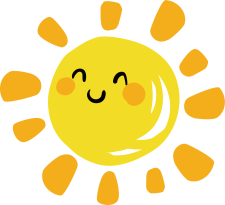 电击伤
预防方法
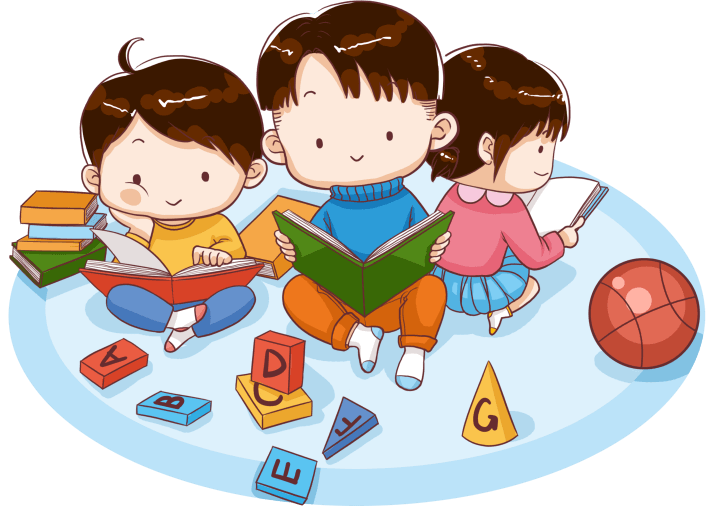 宣传安全用电常识，提高对电的性能及其危险性的认识，掌握日常用电的知识和安全的使用方法。
经常检修各种电器安装是否合平安全标准，电线、电器是否漏电，及时发现和排除隐患。
教育儿童不要玩弄和拆、装灯头、插座、电线和电器等，室内插座应安装在儿童接触不到的地方；在没有断开电源之前，不要用湿手或湿抹布擦电器。
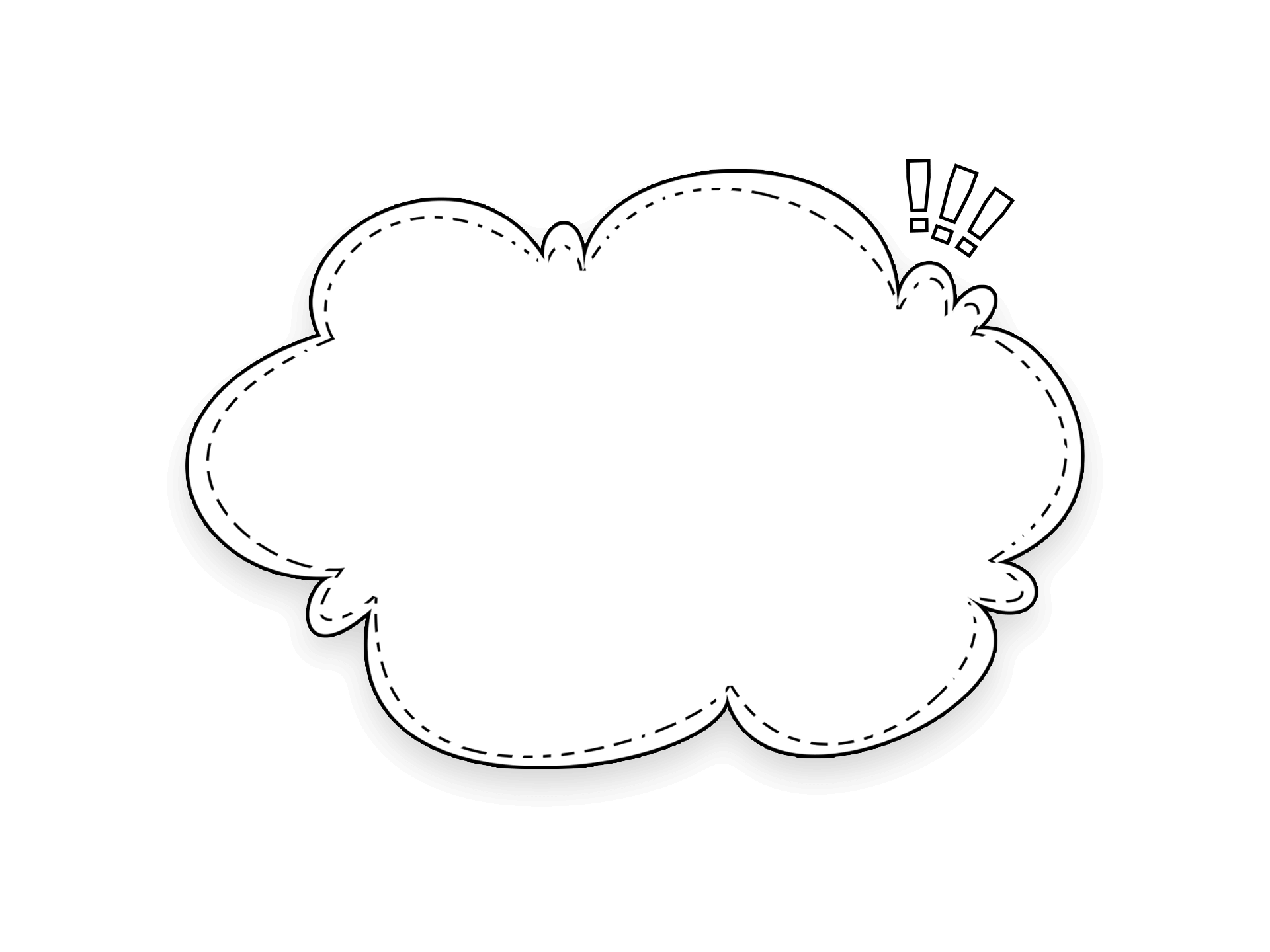 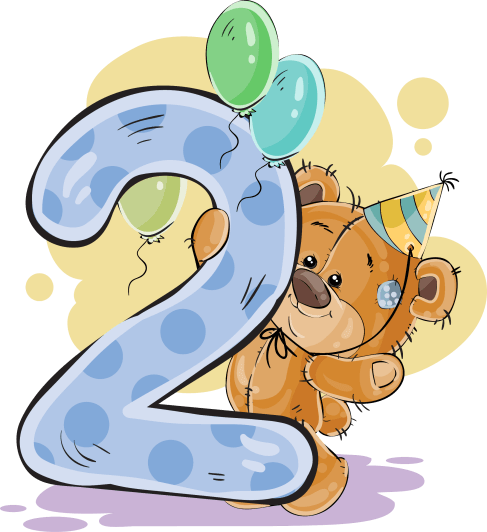 常见外伤
点击输入简要文字内容，文字内容需概括精炼，言简意赅的说明分项内容。
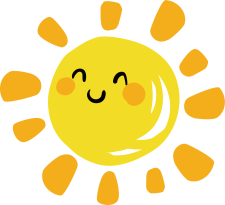 常见外伤
扎刺
割伤
01
03
05
STEP
STEP
STEP
STEP
STEP
02
04
跌伤
骨折
挤伤
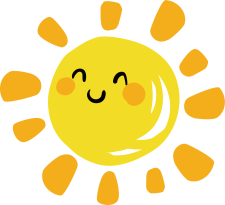 小外伤---紧急救助方法
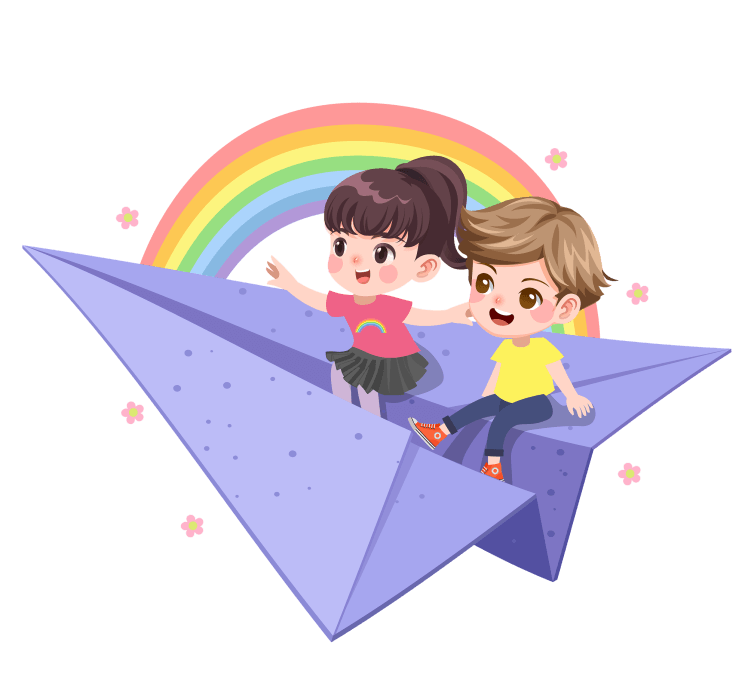 跌伤
扎刺
先清洁伤口周围，如伤口较深，用自来水或生理盐水清洁伤口，并用碘伏消毒。若伤势较严重，立即送往医院治疗。
先将伤口用自来水或生理盐水清洗，用消毒过的针或镊子顺着刺的方向把刺全部挑、拔出来，并挤出淤血，再用酒精消毒。如果刺扎在了指甲里或难以拔除，应送医院处理。
割伤
挤伤
用干净的纱布按压伤口止血后，在伤口周围用酒精由里向外消毒，敷上消毒纱布，用绷带包扎。如果是玻璃器皿扎伤，应先用清水清理伤口，用镊子清除碎玻璃片，消毒后进行包扎。
若无破损，可用水冲洗，进行冷敷，以便减轻痛苦疼痛难忍时，可将受伤的手指高举过心脏，缓解痛苦。若有出血，应消毒、包扎、冷敷。若指甲掀开或脱落，应立即去医院。
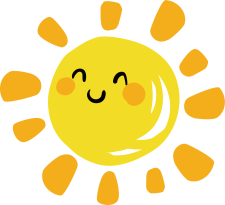 外伤之---骨折
骨折的判断
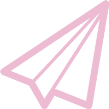 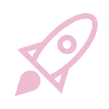 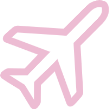 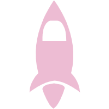 熟睡时触摸患处，小儿惊醒或哭闹
患处肿胀、隆起、青紫、折角
04
患肢停止活动
02
患处拒绝触摸
01
03
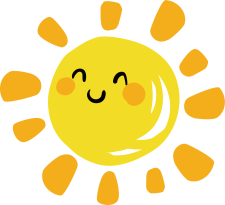 骨折的现场急救
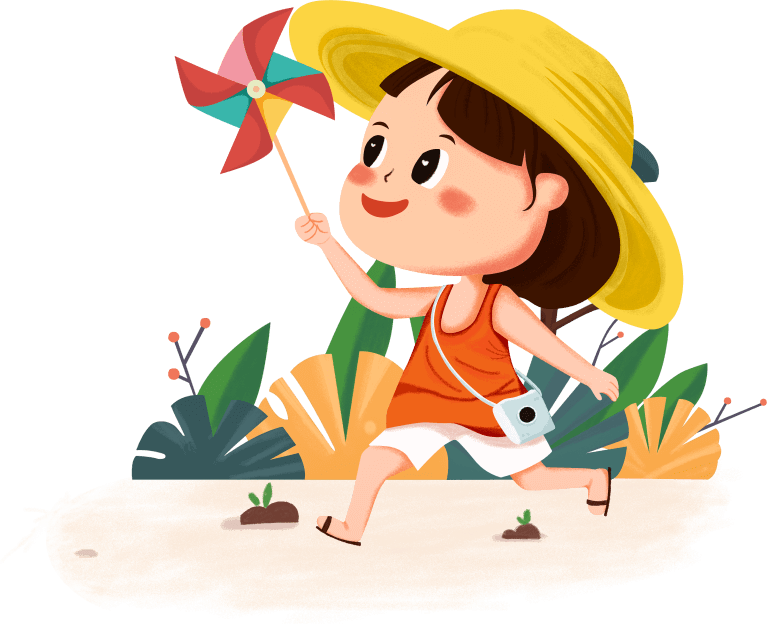 救治原则：先固定后转运
固定 (包扎、木板、多关节、平卧）
搬运 （尽量少、专业人员、不要追求速度）
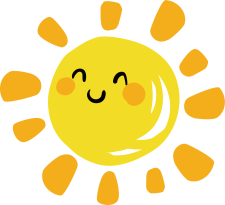 外伤急救技术
出血处理方法
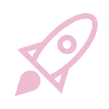 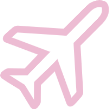 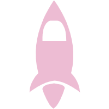 一般止血法
止血带止血法
手指压迫止血法
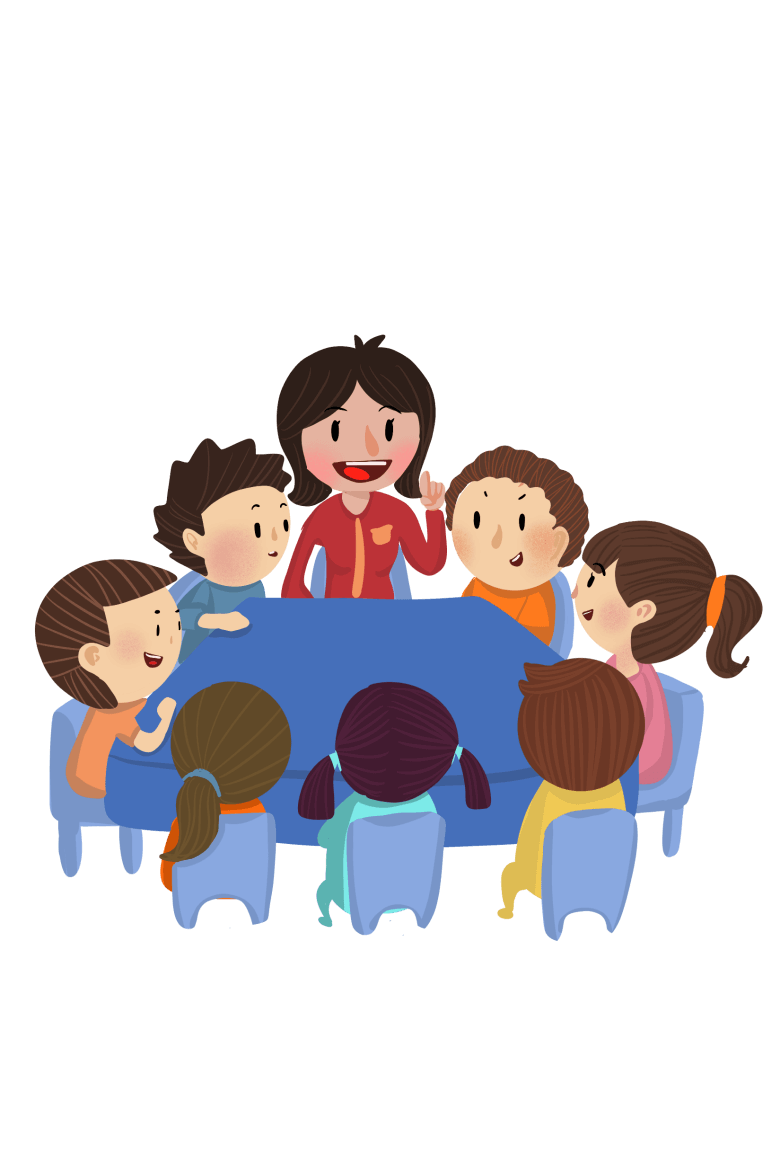 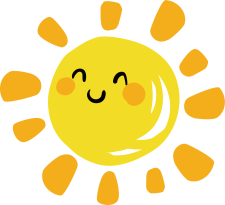 止血带止血法
把止血带放在肢体适当的部位，如上肢要放在上臂中上1/3处；下肢放在大腿的中下1/3处。先在上止血带的部位垫一层软布，如毛巾、口罩等以保护皮肤。每隔40～60分钟放松止血带 l～2分钟，松带时动作要缓慢，同时需要指压伤口以减少出血。
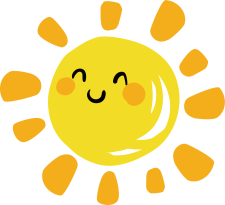 手指压迫止血法
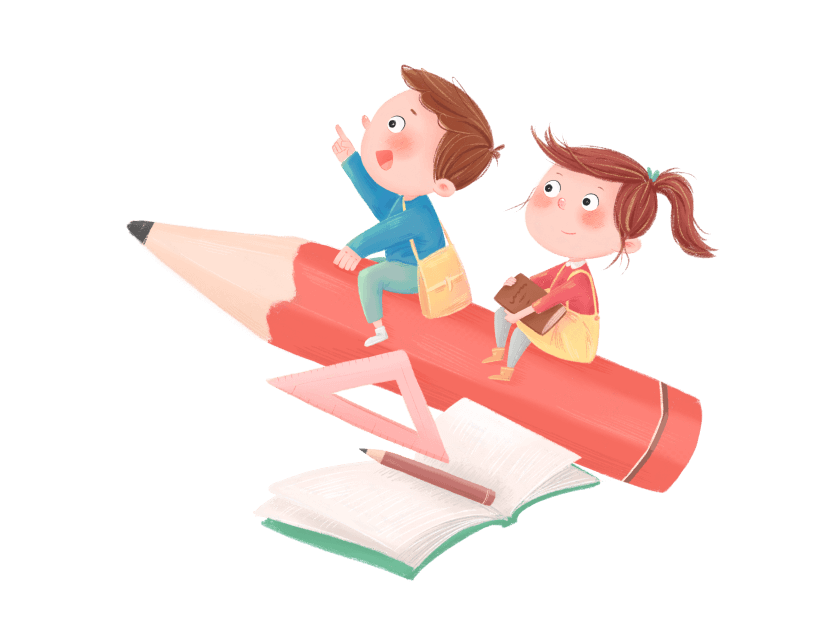 1）头顶部出血
2）颜面部出血
3）头颈部出血
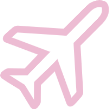 4）肩部出血
5）前臂与上臂出血
6）手掌、手背出血
7）下肢出血
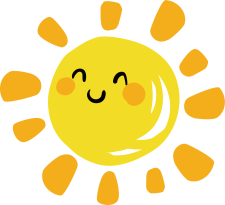 指压止血法
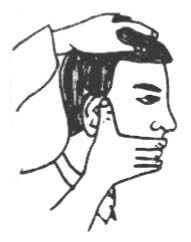 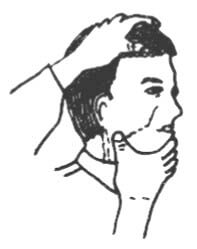 1）头顶部出血
2）颜面部出血
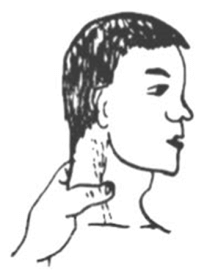 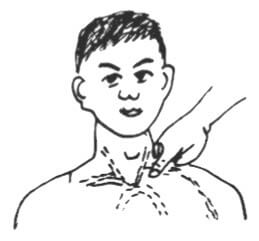 3）头面部出血
4）肩部出血
[Speaker Notes: https://www.ypppt.com/]
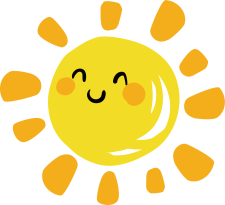 指压止血法
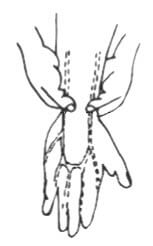 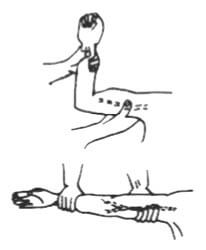 5）前臂与上臂出血
6）手部手掌、手背出血
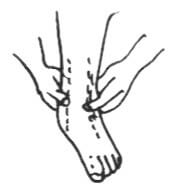 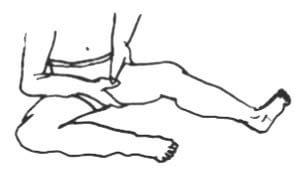 8）足部出血
7）下肢出血
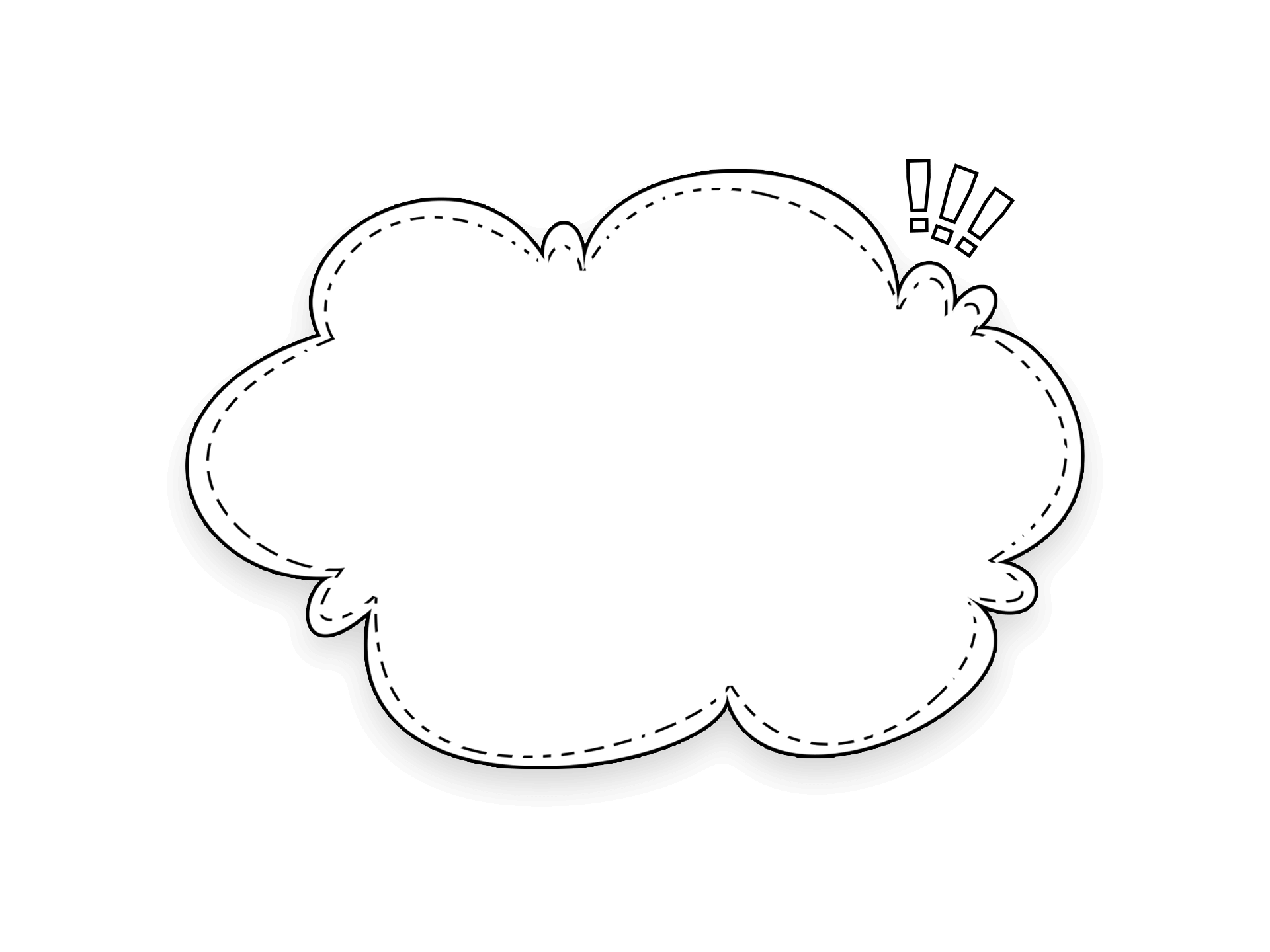 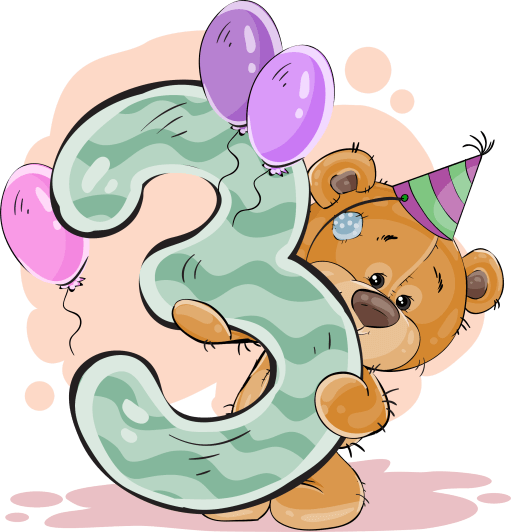 异物入体
点击输入简要文字内容，文字内容需概括精炼，言简意赅的说明分项内容。
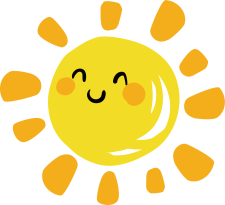 异物入体
眼内异物
咽部异物
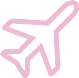 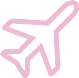 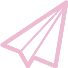 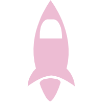 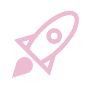 鼻腔异物
外耳道异物
气管、支气管异物
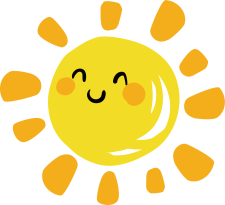 气道异物
急救手法
3.迫挤胃部法
救护者抱住患儿腰部，用双手食指、中指、无名指顶压其上腹部，用力向后上方挤压，压后放松，重复而有节奏进行，以形成冲击气流，把异物冲出。
1.拍背法
让小儿趴在救护者膝盖上，头朝下，托其胸，拍其背部，使小儿咯出异物。
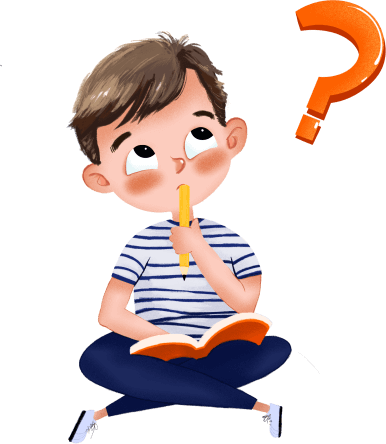 2.催吐法
用手指伸进口腔，刺激舌根催吐，适用于较靠近喉部的气管异物。
4.鼓励孩子咳嗽
上述方法未奏效时，应分秒必争尽快送医院耳鼻喉科，呼吸停止给予口对口人工呼吸。
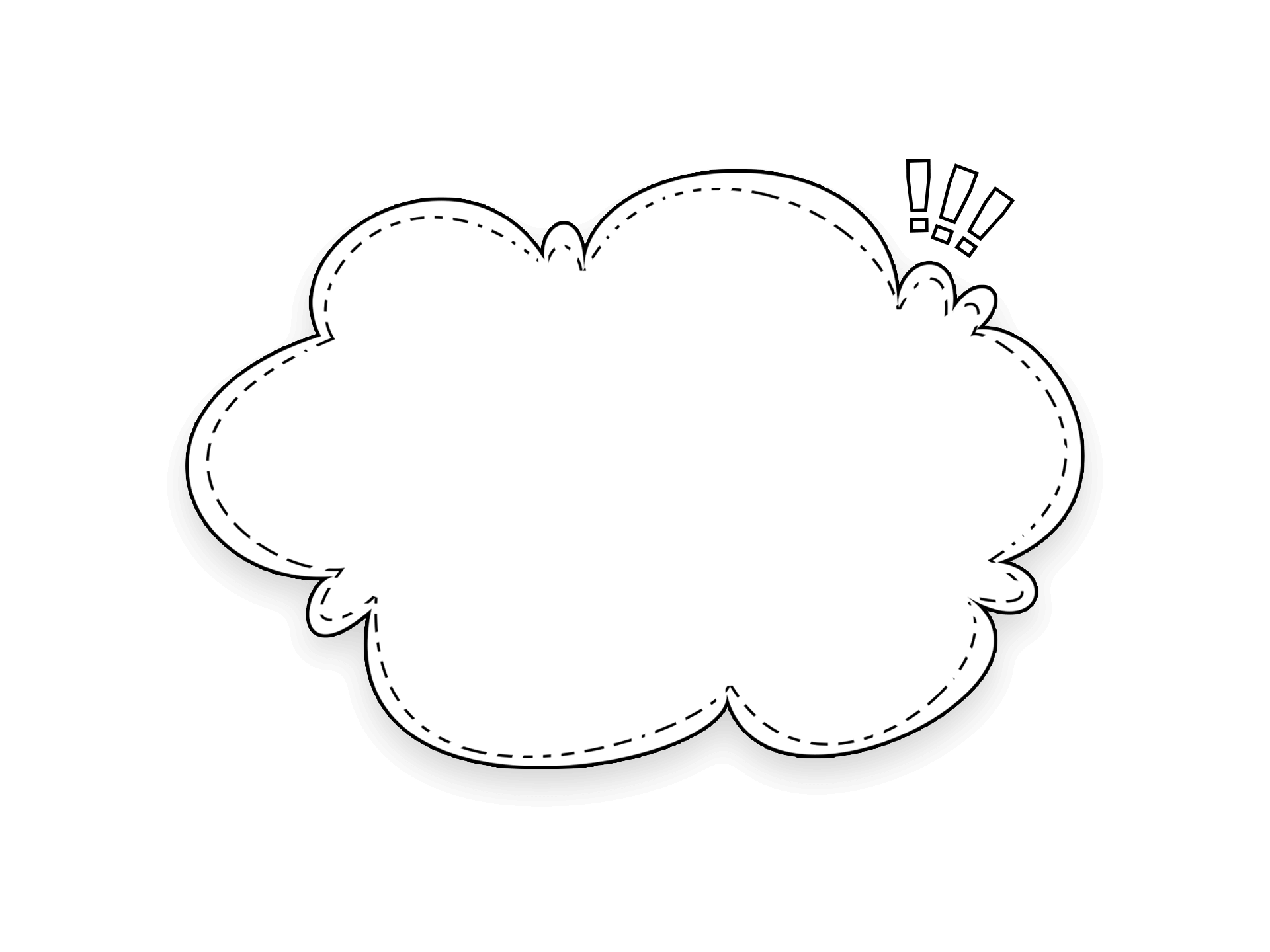 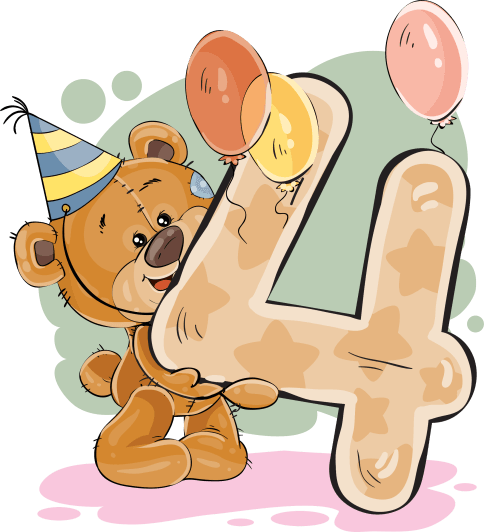 食物中毒
点击输入简要文字内容，文字内容需概括精炼，言简意赅的说明分项内容。
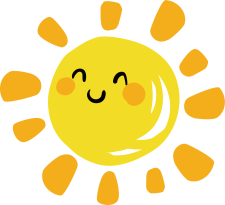 食物中毒
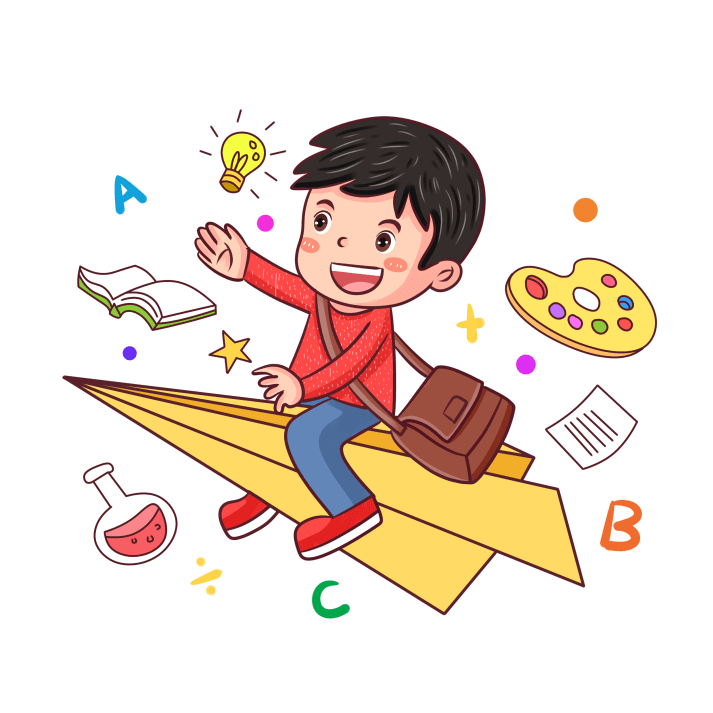 食物中毒分为
细菌性食物中毒、化学性食物中毒、动植物性食物中毒。
其特点是
1、中毒者在相近时间内均食用过某种相同的可疑中毒食物，未食用者不发生中毒，停止食用该食物后，发病很快停止。
2、潜伏期短，发病急剧，病程亦较短。
3、所有中毒者的临床表现基本相似，一般表现为急性胃肠炎症状，如腹痛、腹泻、呕吐等。
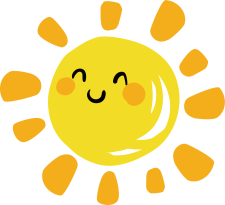 食物中毒
容易引起食物中毒的食物
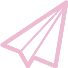 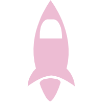 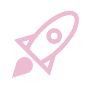 容易被细菌污染的食物：肉、鱼、蛋、乳等及其制品，如烧、卤肉类；凉 菜；剩余饭菜等。
含有天然有毒成份的食品：河豚鱼；毒蘑菇；腐烂变质的鱼类如金枪鱼、青鱼、池鱼等
在某一特定环境下能产生有毒物质的食品：发芽的马铃薯；霉变的甘蔗；未加热煮透的豆浆、四季豆、杏仁、木薯、鲜黄花菜等。
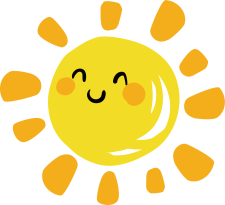 食物中毒
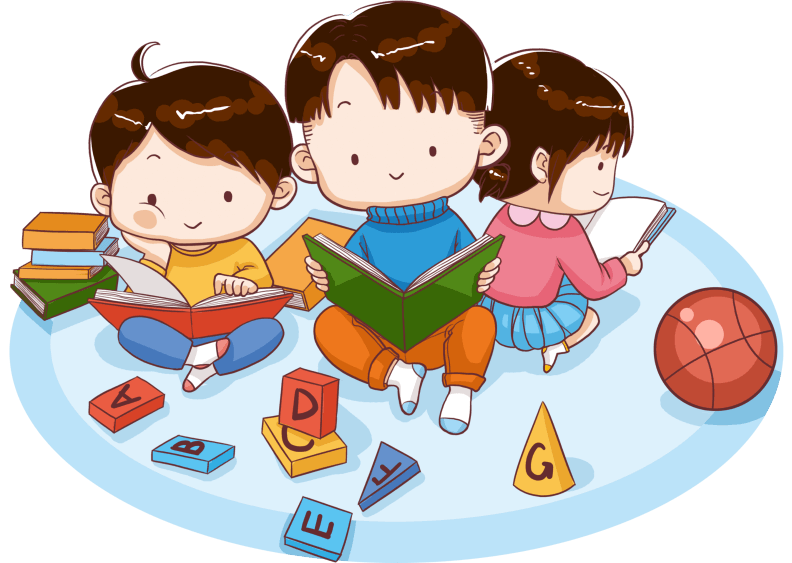 怎样预防食物中毒
1、保持厨房环境和餐用具的清洁卫生。 2、选择新鲜、安全的食品和食品原料。3、彻底加热食品，特别是肉、奶、蛋及其制品，四季豆、豆浆等应烧熟煮透。 4、烹调后的食品应在2小时内食用。 5、妥善贮存食品。生、熟食品分开存放，新鲜食物和剩余食物不要混放。6、不光顾无证无照的流动摊档和卫生条件差的饮食店。 7、养成良好的个人卫生习惯。勤洗手、不吃生食、不喝生水。
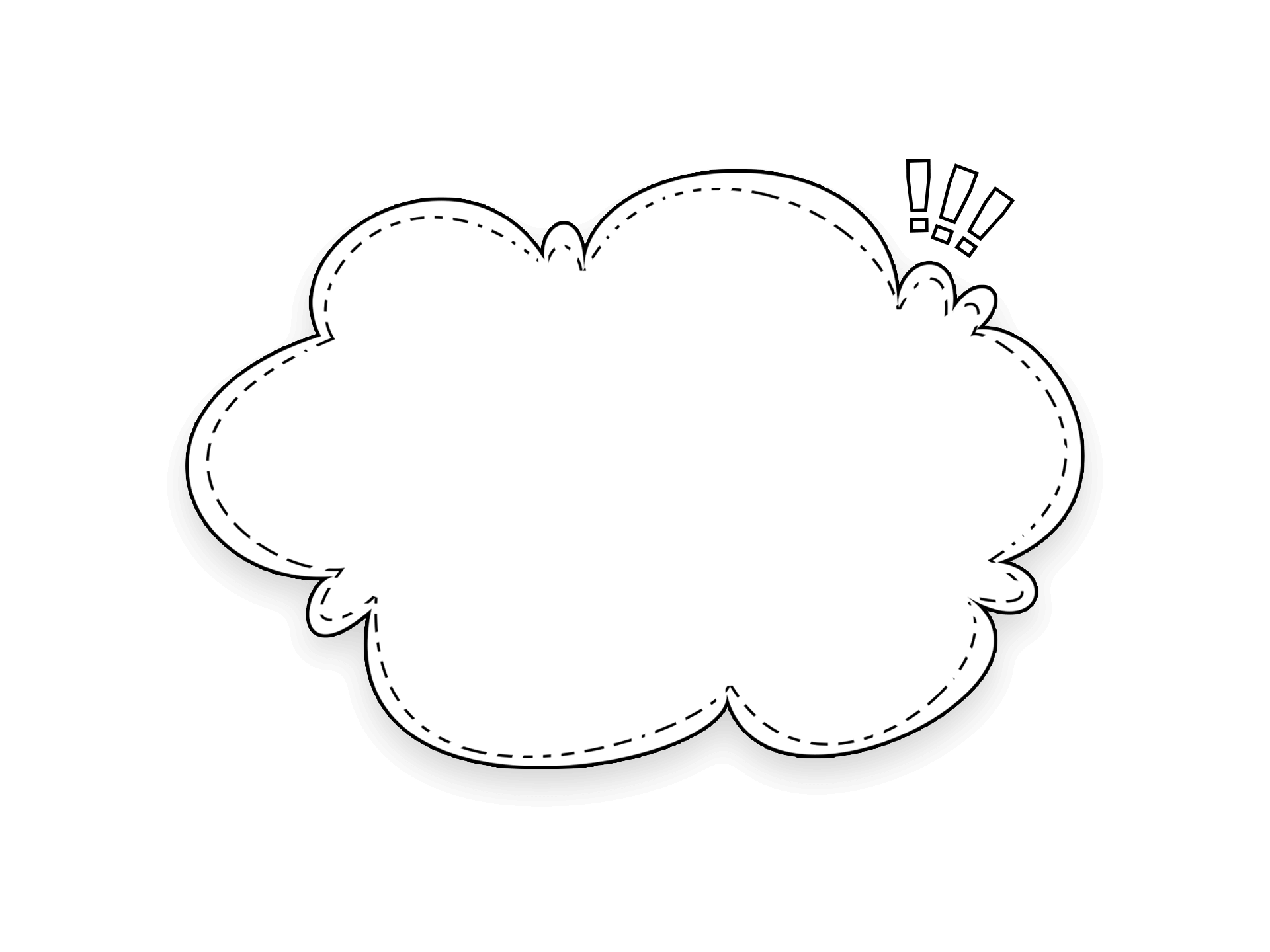 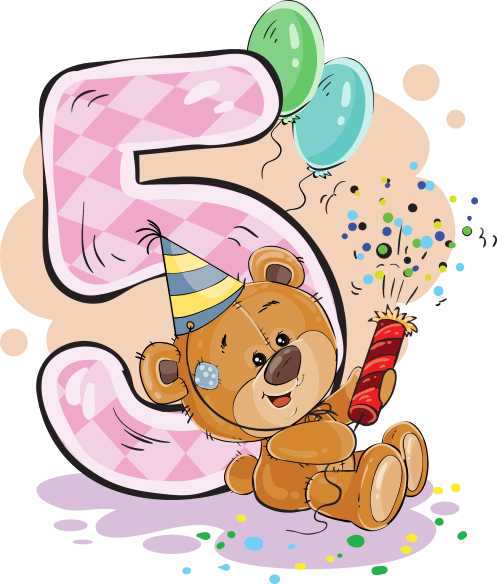 突发疾病
点击输入简要文字内容，文字内容需概括精炼，言简意赅的说明分项内容。
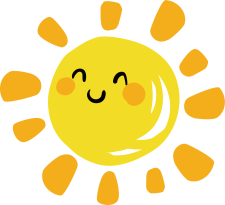 惊厥
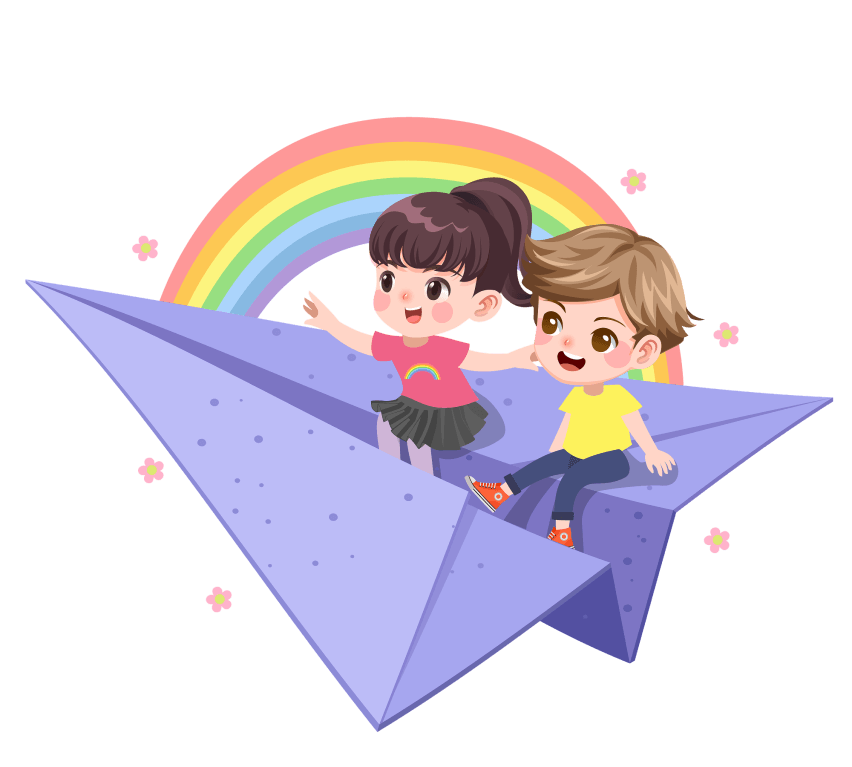 幼儿惊厥的表现通常是突然发作，意识丧失，头向后仰，眼球凝视，呼吸细弱且不规则，口唇青紫，四肢和单侧或双侧面部抽动，持续的时间可由1--2分钟到十几分钟甚至几十分钟不等。
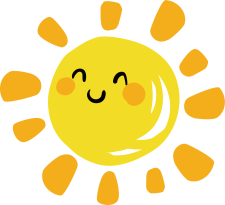 惊厥
紧急救助方法
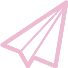 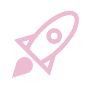 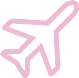 将毛巾或手绢拧成麻花状放于上下牙之间，以免幼儿咬伤舌头。如牙关紧闭，无法塞人毛巾，不可硬撬。
让病儿侧卧，防止分泌物进人气管。同时，松开衣领、裤带，保持血液循环的畅通。
用针刺或重压人中穴，即唇沟的上三分之一处。
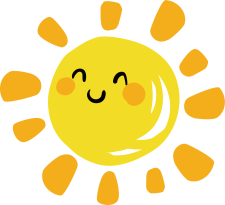 惊厥
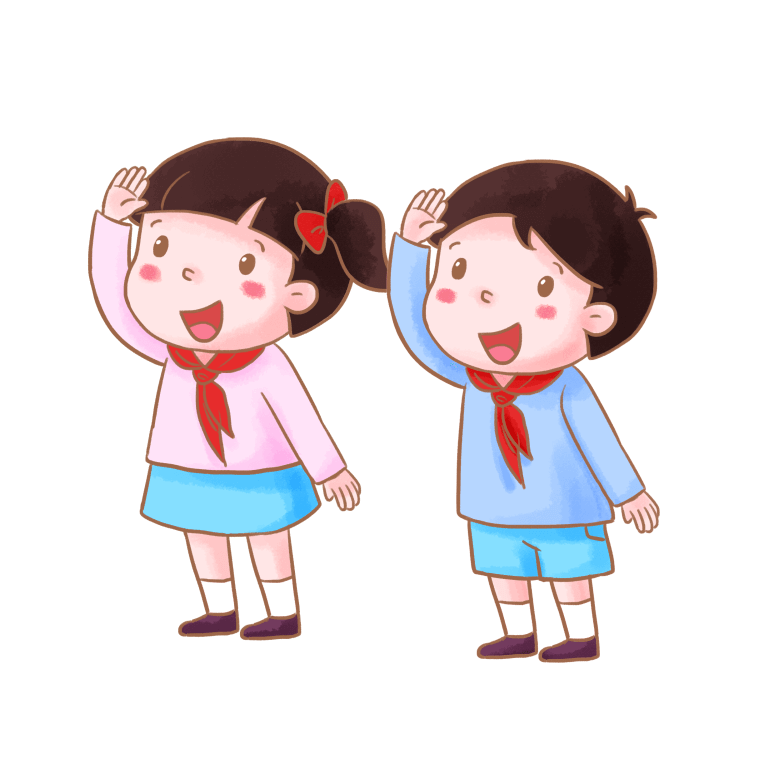 注意
在急救处理的同时，应做好去医院的准备工作。当幼儿发烧时，切忌包裹过严过厚，否则会使体温持续上升，导致惊厥。
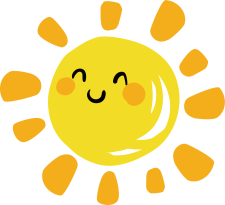 中暑
紧急救助方法
日光长时间照射幼儿的头部或天气过于暑热，可致使中暑，从而出现头疼、头晕、耳鸣、眼花、口渴甚至昏迷。
将病儿移至阴凉、通风处，解开其衣扣，让其躺下休息。
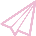 用凉毛巾冷敷头部，用扇子扇风，帮助散热。用凉毛巾冷敷头部，用扇子扇风，帮助散热。
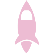 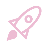 让病儿喝一些清凉饮料，或口服十滴水、人丹等。
预防方法
炎热的夏季应避开早10：30~14：30。幼儿户外活动可在树荫或阴凉下游戏，避免阳光直接照射。教师应提醒幼儿多喝水。
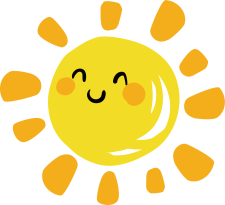 鼻出血
常见病因
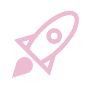 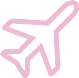 鼻部外伤
缺乏维生素
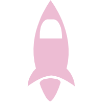 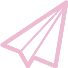 鼻腔异物
气候干燥
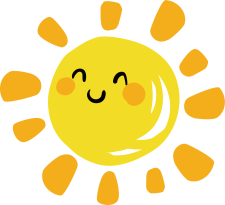 鼻出血
紧急救助方法
01
02
03
04
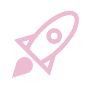 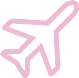 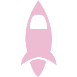 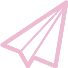 安慰幼儿不要紧张，用口呼吸，头略低。
捏住鼻翼5--10分钟，同时用湿毛巾冷敷鼻部和前额。
出血较多时用脱脂棉塞入鼻腔，填塞紧才能止血
若无法止血或幼儿经常出鼻血，应去医院诊治。
Your Title Here
Your Title Here
Your Title Here
Your Title Here
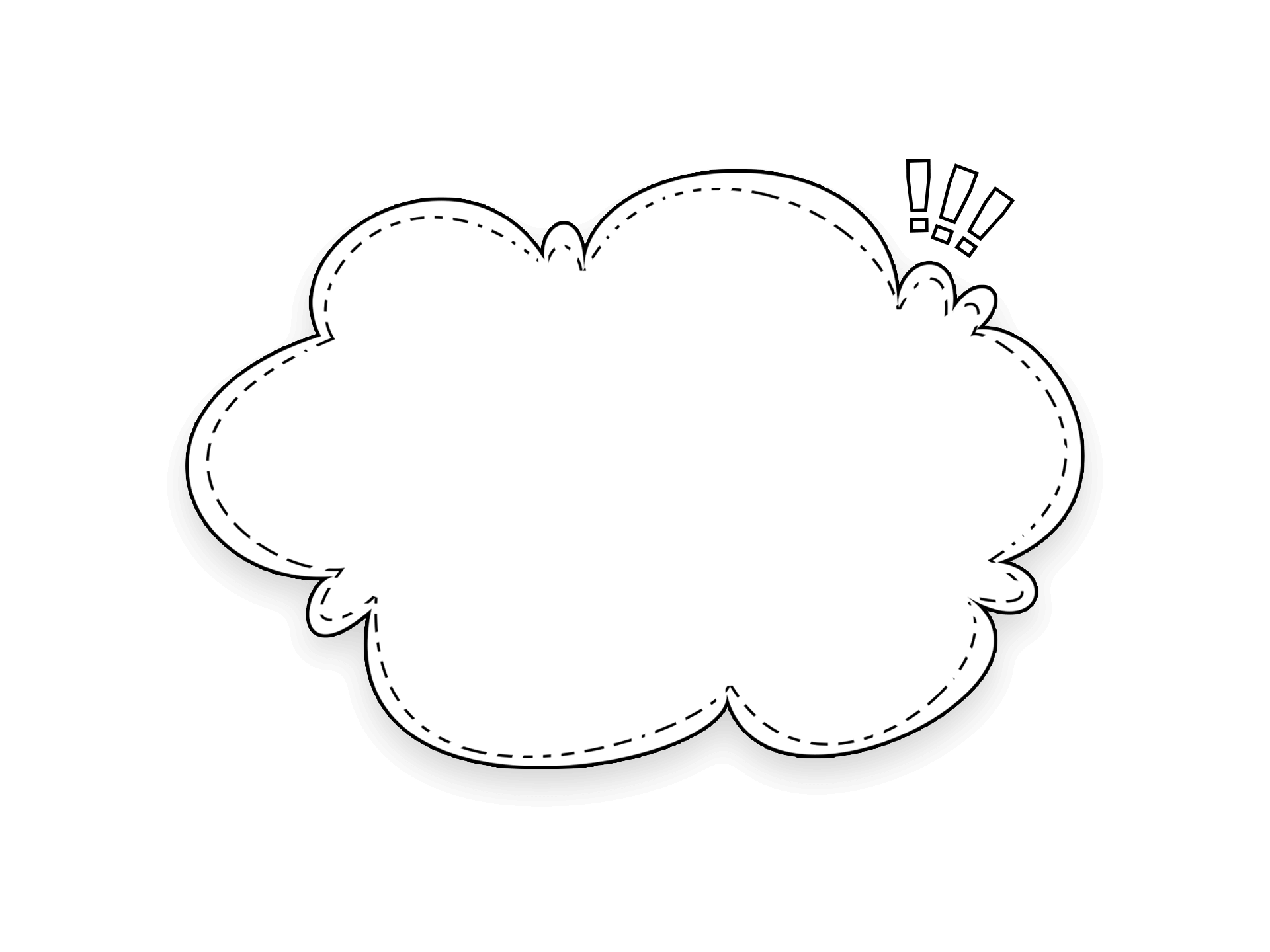 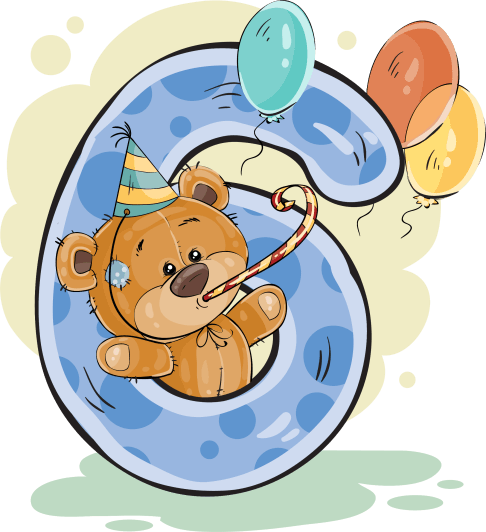 心肺复苏
点击输入简要文字内容，文字内容需概括精炼，言简意赅的说明分项内容。
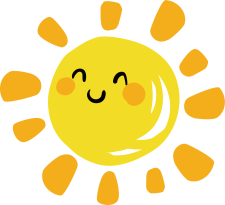 最简单的心肺复苏
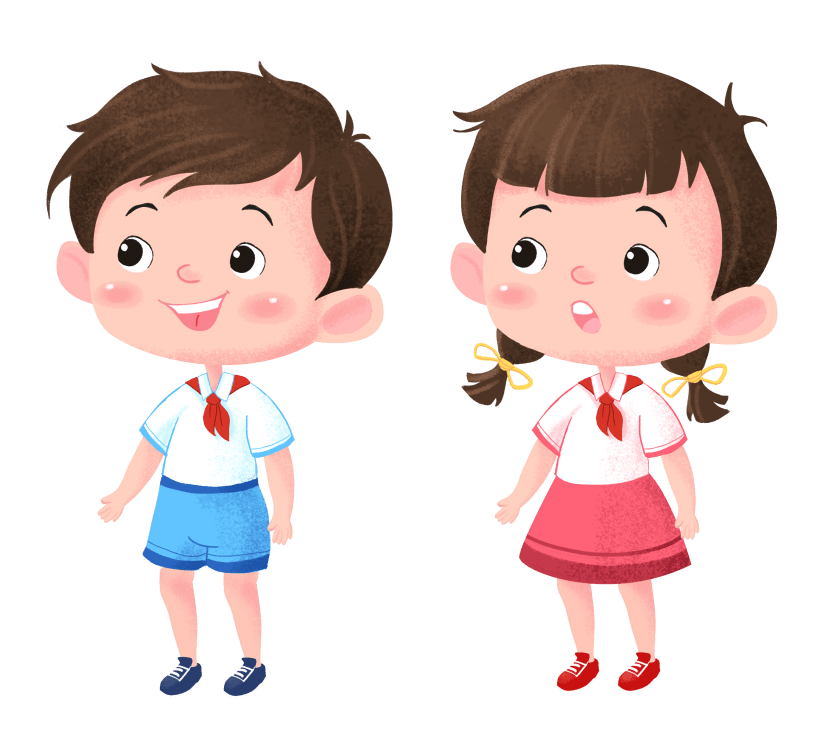 1. 判断呼吸心跳
2.呼救、120
3.心肺复苏：30比2 或 15比2（儿童、两人协同复苏）
4. 5个循环后评估—（电话联系）再重复做
5. 送医院
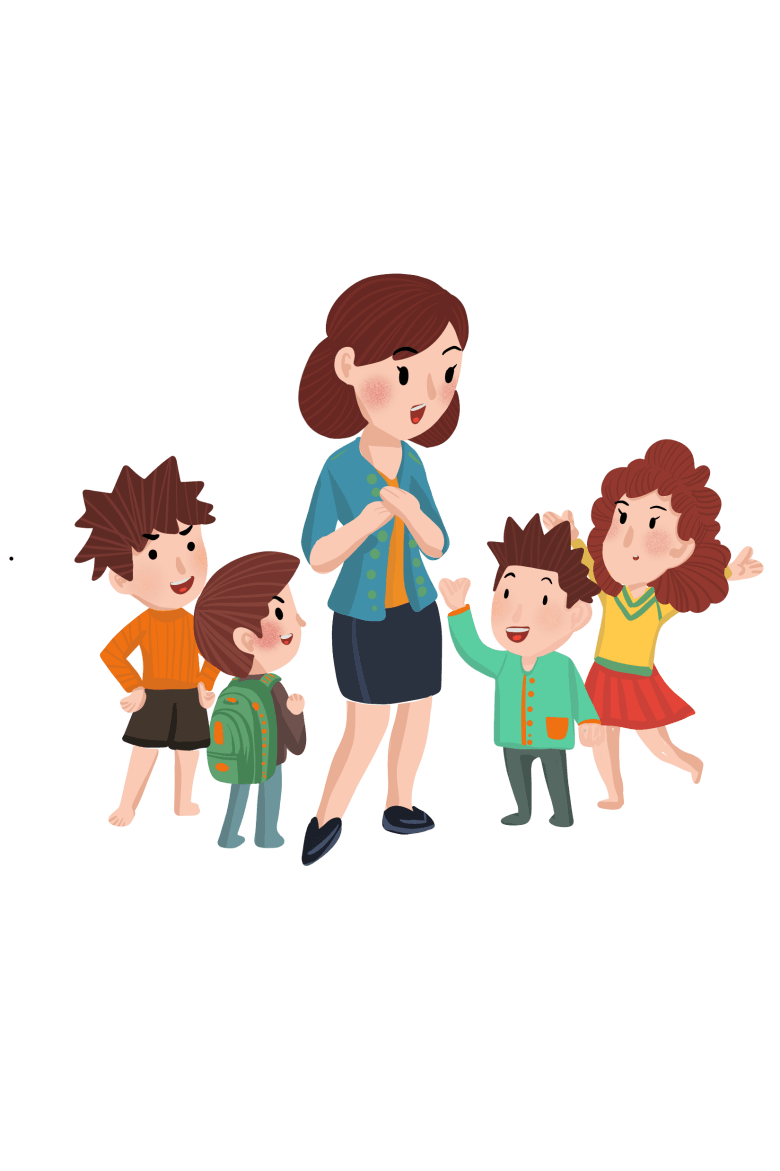 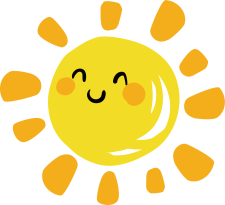 最简单的心肺复苏
儿童心脏按压手的定位：
用单手，于乳头连线水平按压胸骨儿童按压深度：2.5-3.5cm 频率：至少100次/分按压与吹气之比15-30：2
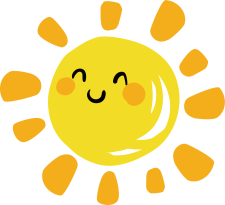 小儿心肺复苏
有效指标
2、面色、口唇、甲床色泽转红。
4、自主呼吸恢复。
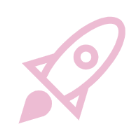 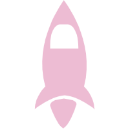 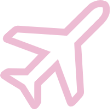 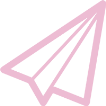 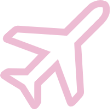 5、昏迷变浅，神经反射出现（如眨眼反射）。
1、能够触及大动脉的搏动。
3、散大的瞳孔缩小。
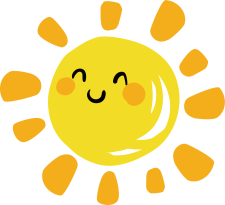 小儿心肺复苏
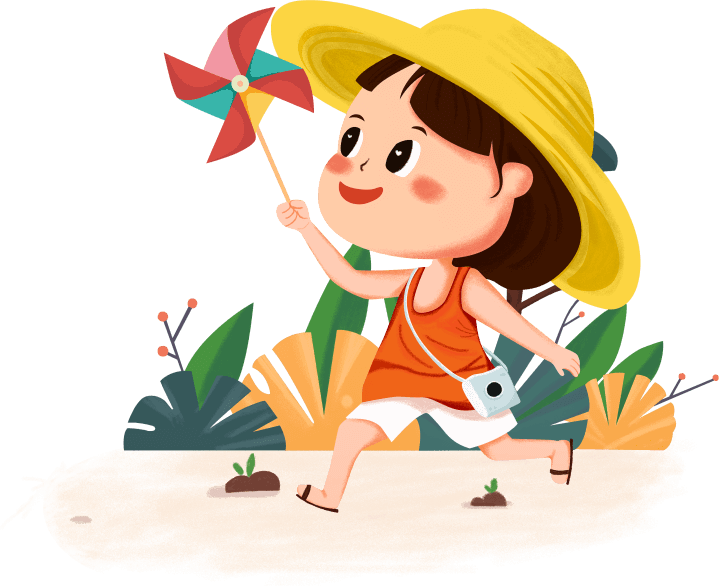 注意事项
1、吹气时要暂停心脏按压。
2、口对鼻吹气时应保证口部闭紧。
3、按压时选择部位要正确，防止按压部位不当引起的内容物反流、剑突骨折、肝破裂、大血管损伤等。
4、手法要正确。
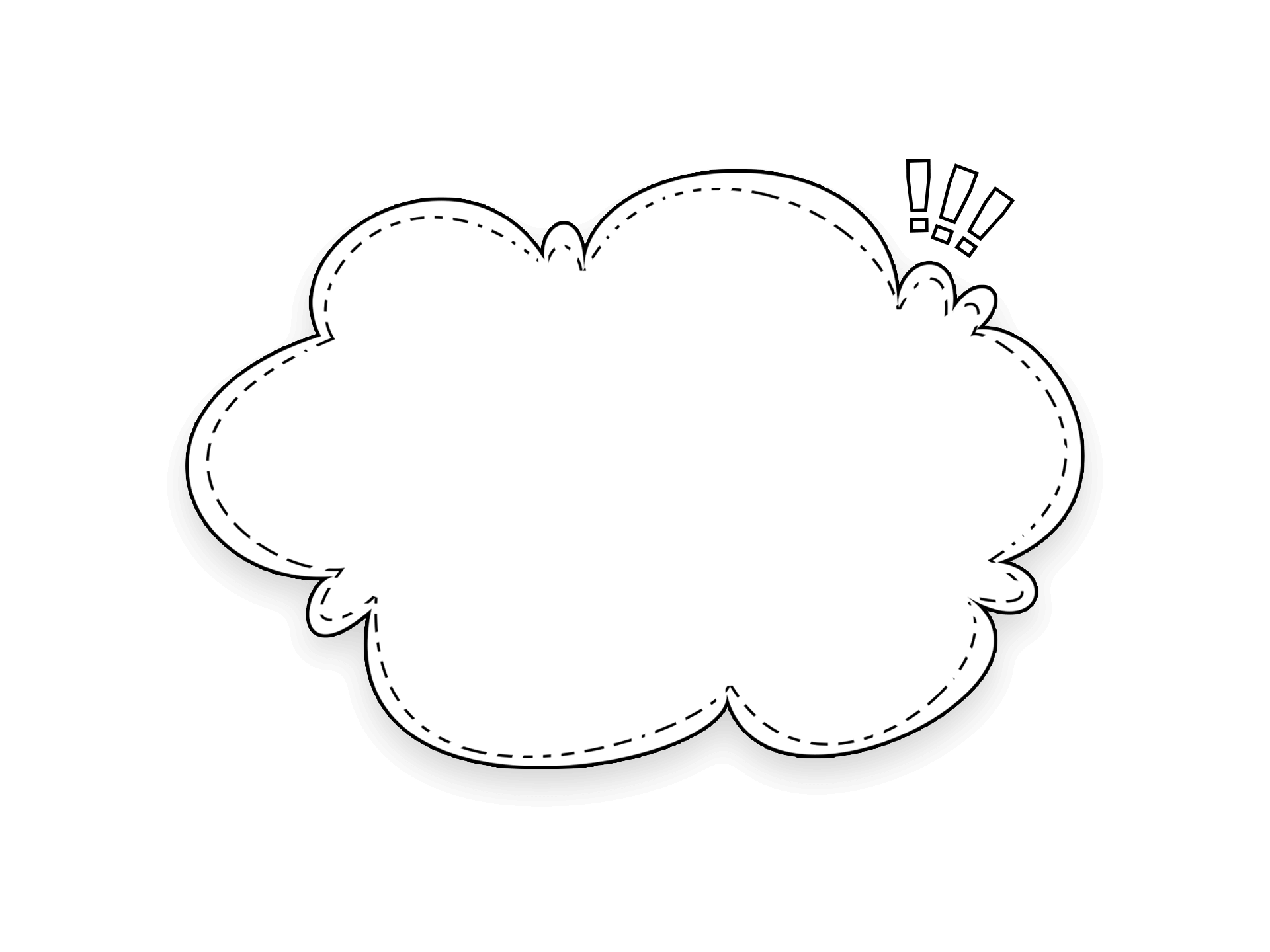 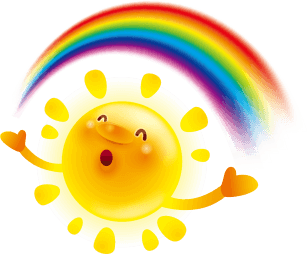 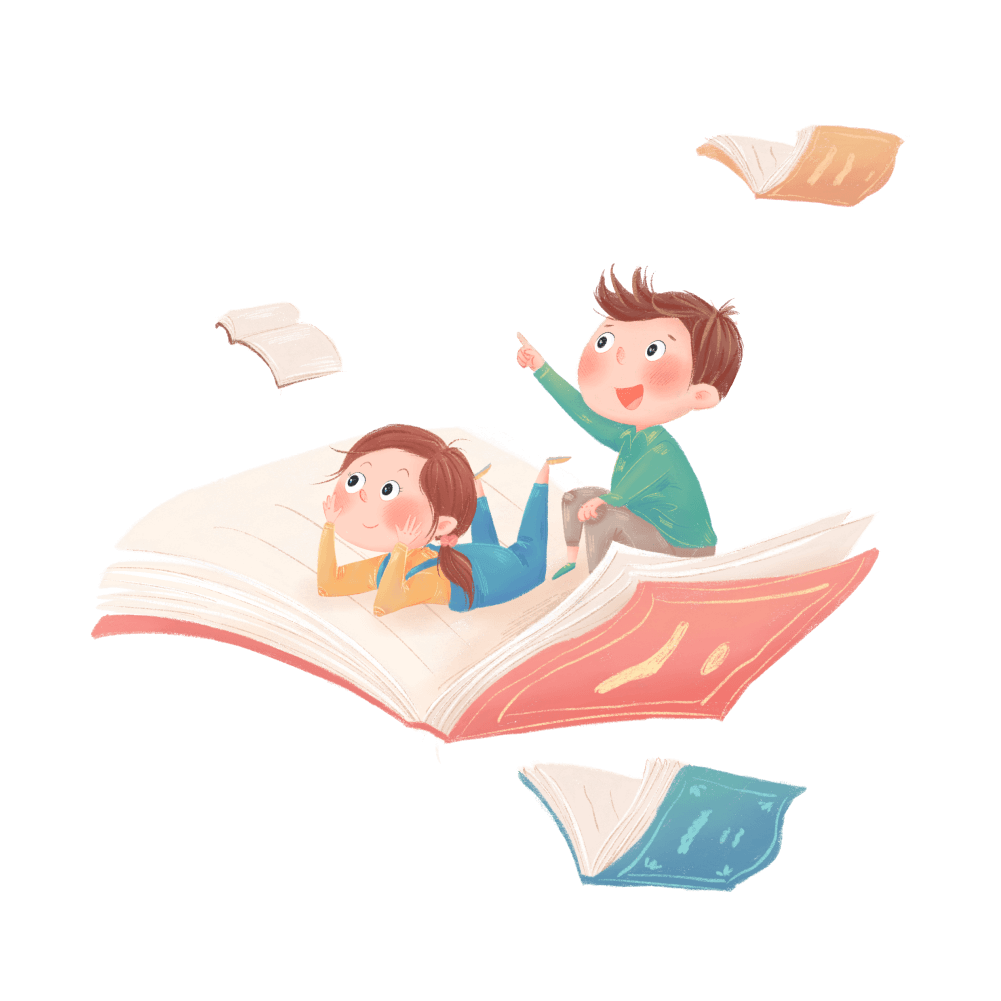 感谢您的观看
Lorem ipsum dolor sit amet, consectetuer adipiscing elit. Maecenas porttitor congue massa.
汇报人：PPT818    时间：20XX.XX